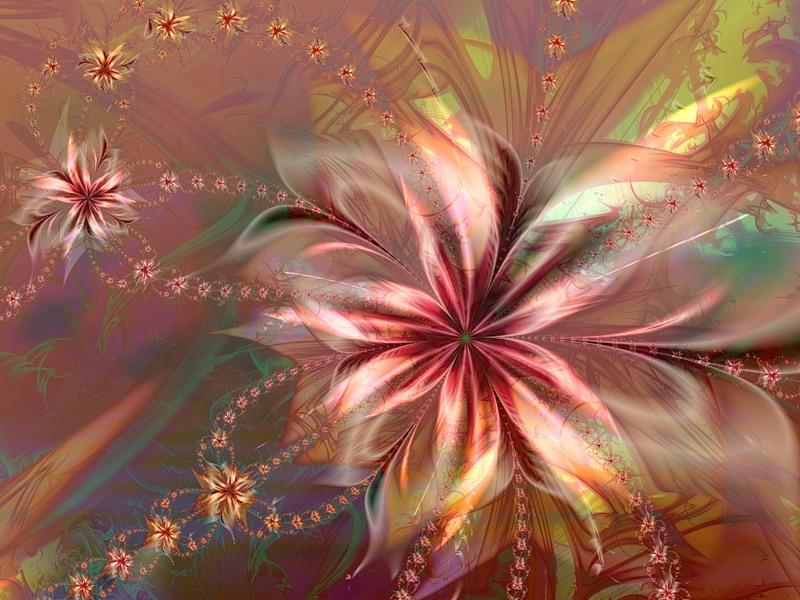 МОУ Второвская ООШ
(Камешковский район Владимирская область)
Игра – интернет/чемпионат 
«Изучи интернет – управляй им!»
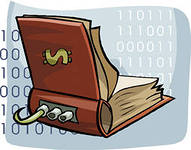 Выполнила:
Гарина Дарья
3 класс
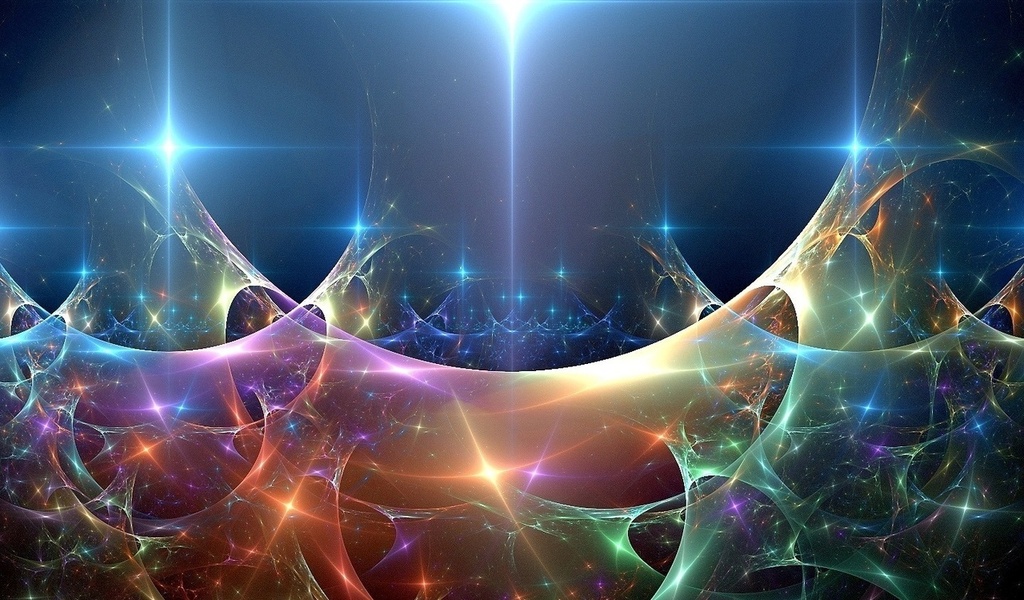 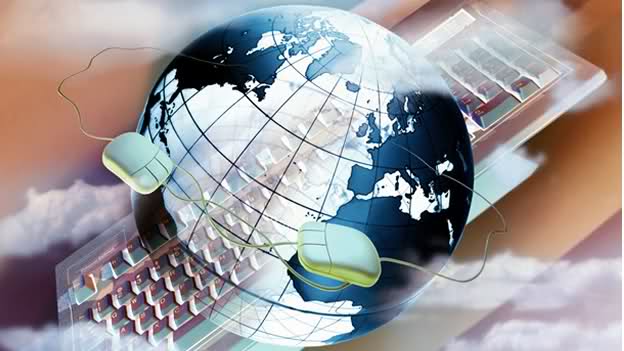 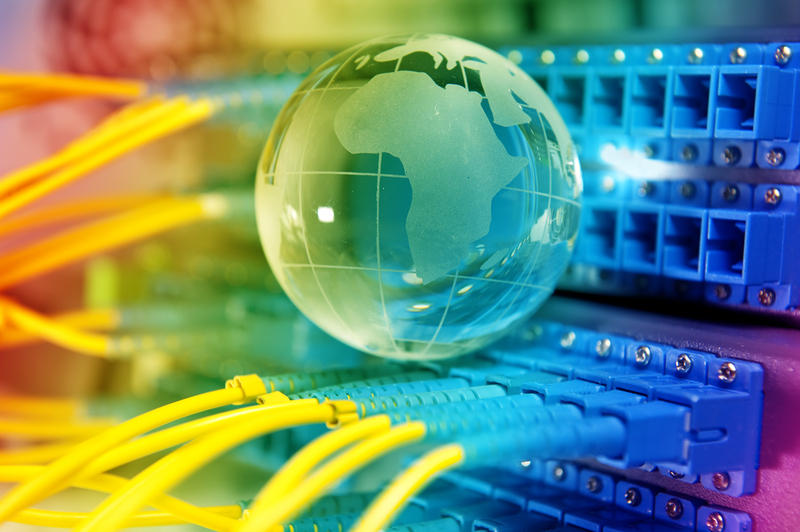 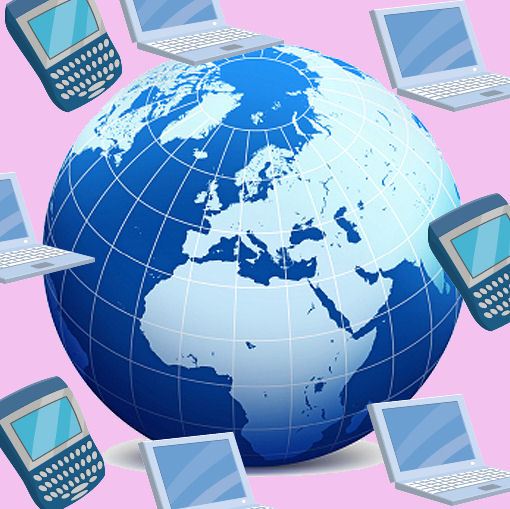 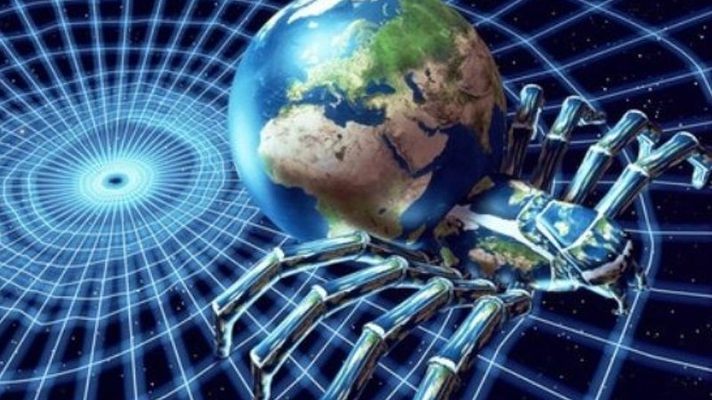 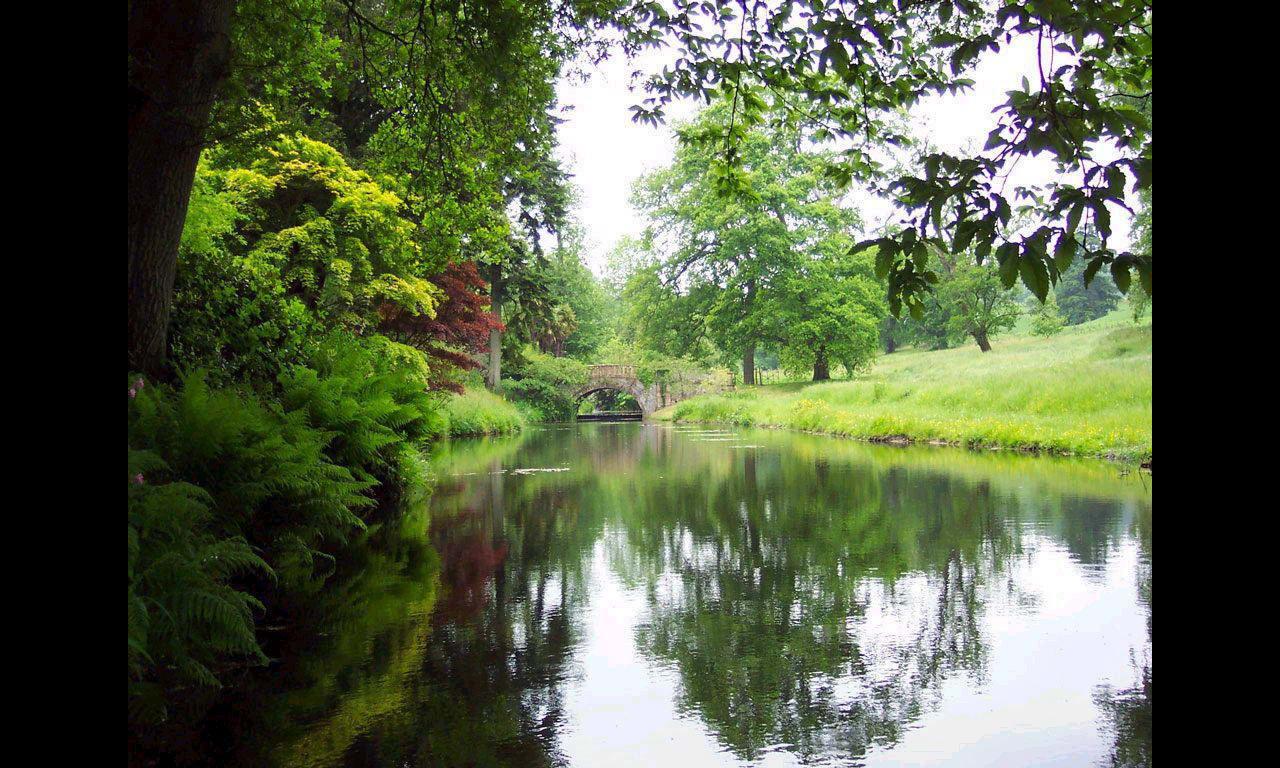 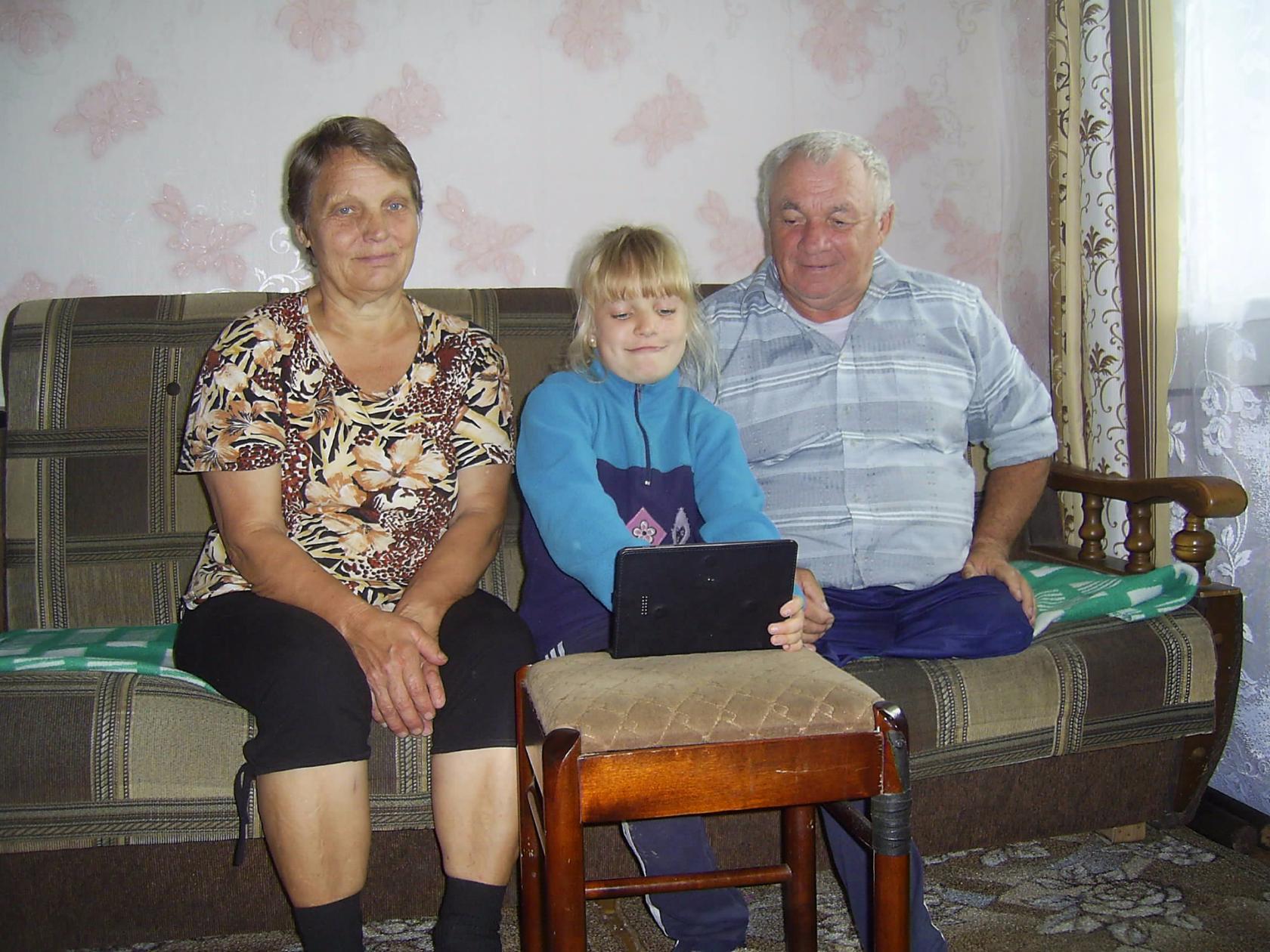 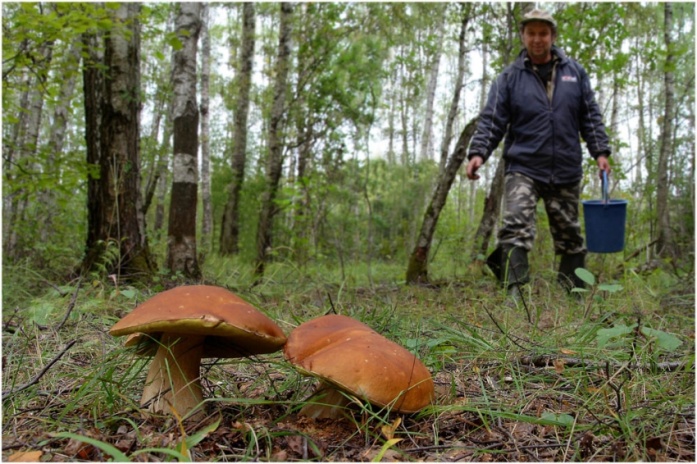 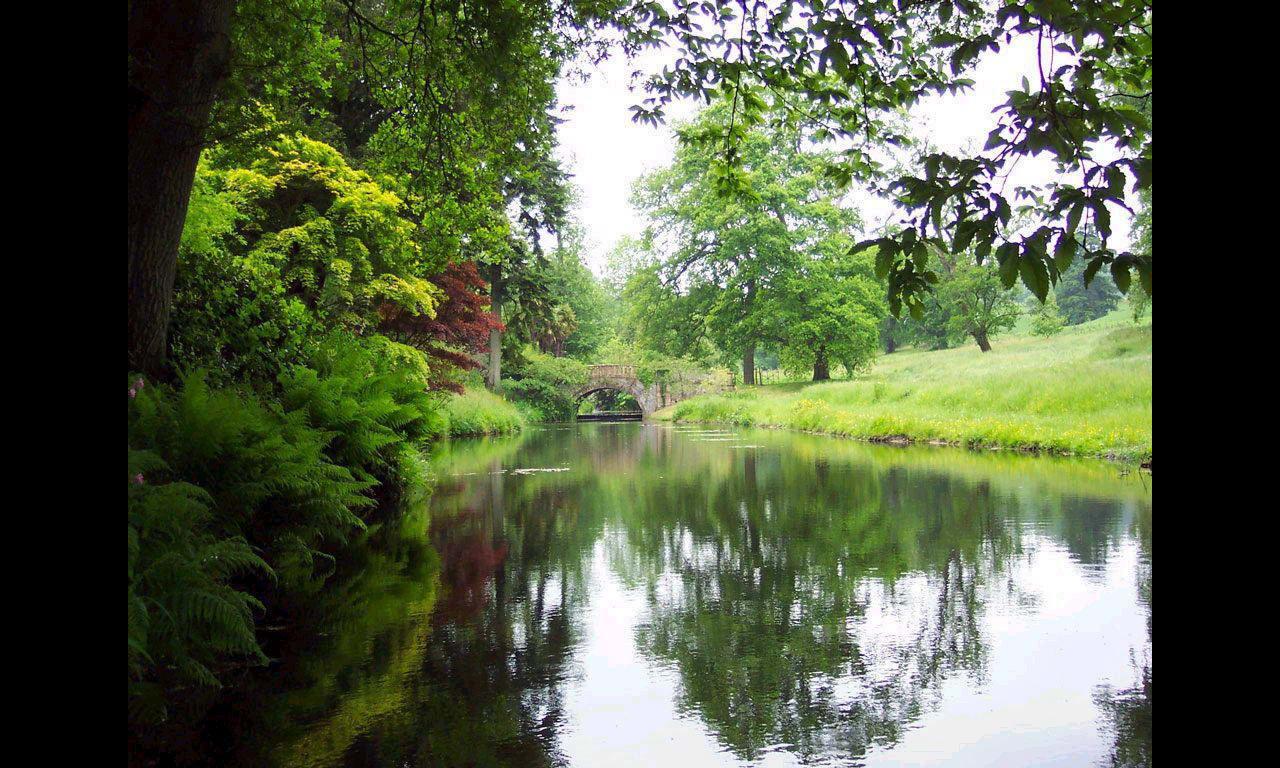 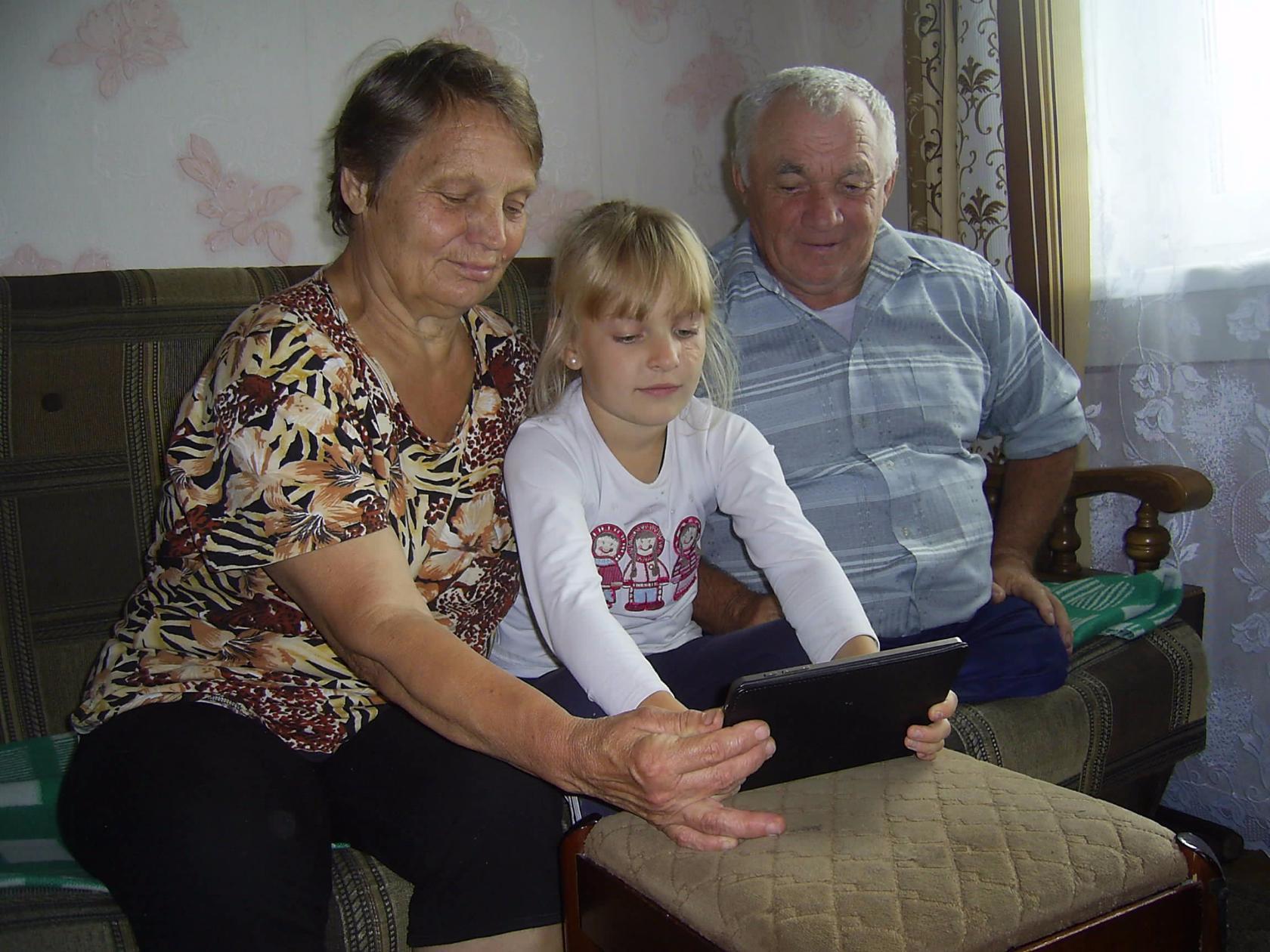 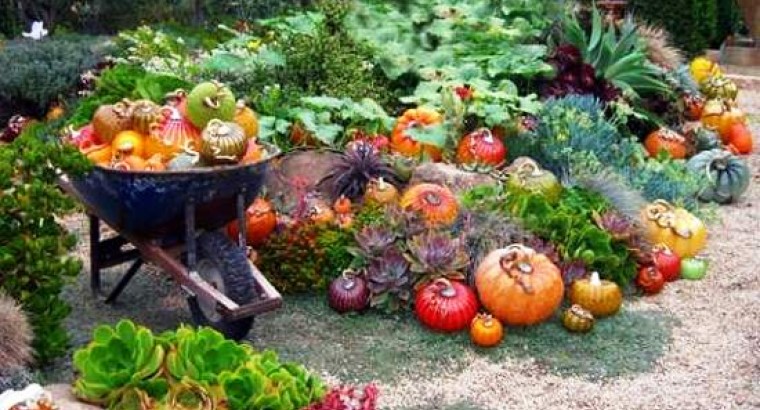 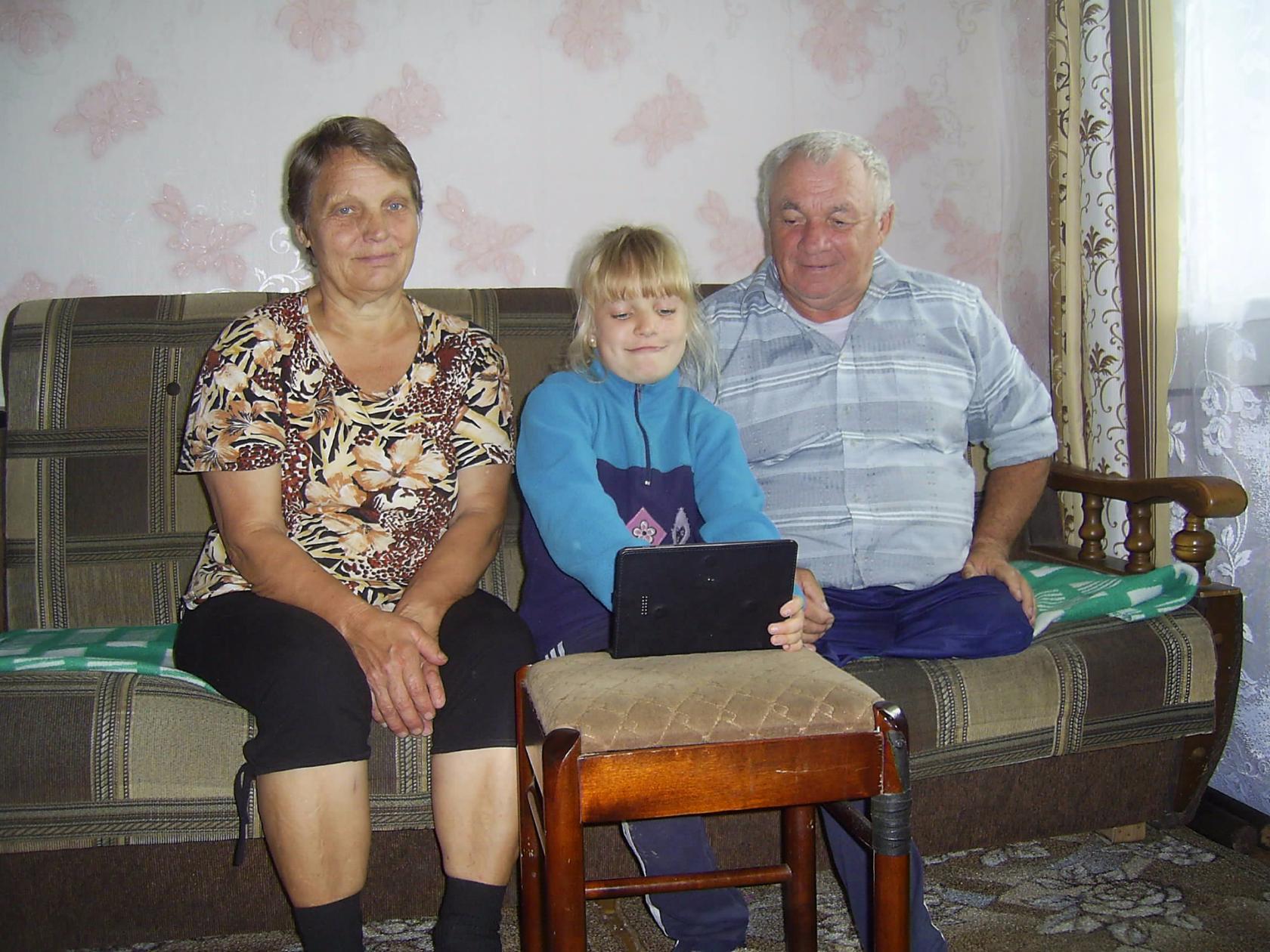 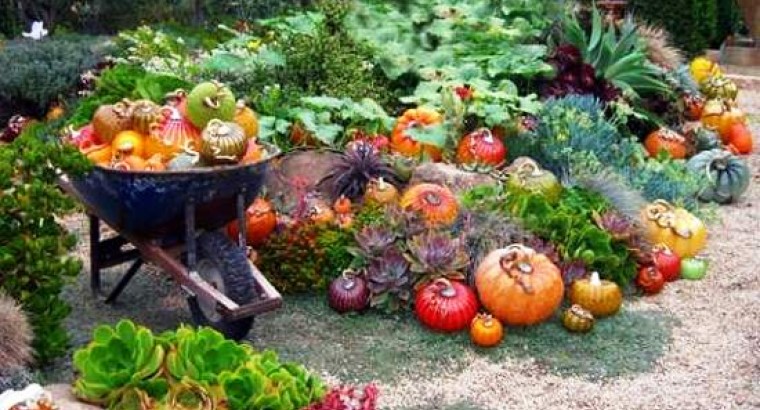 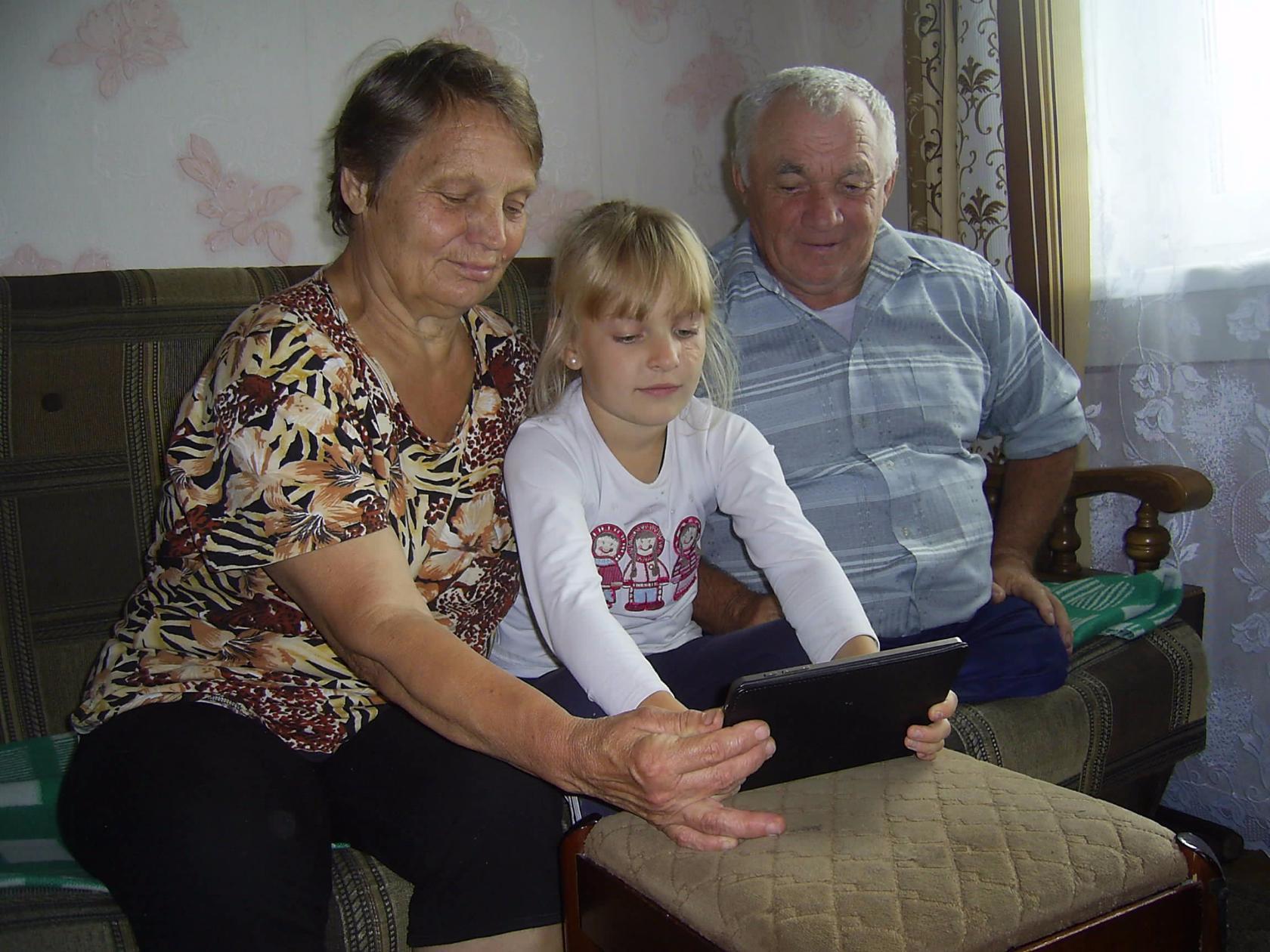 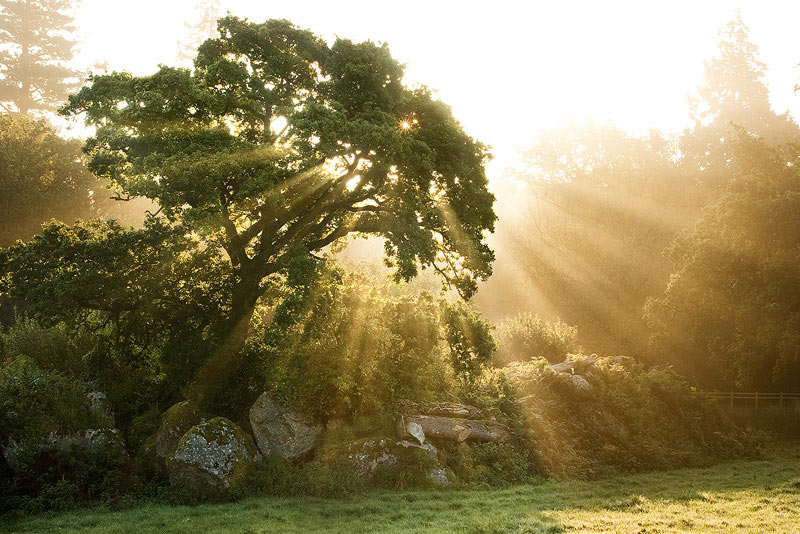 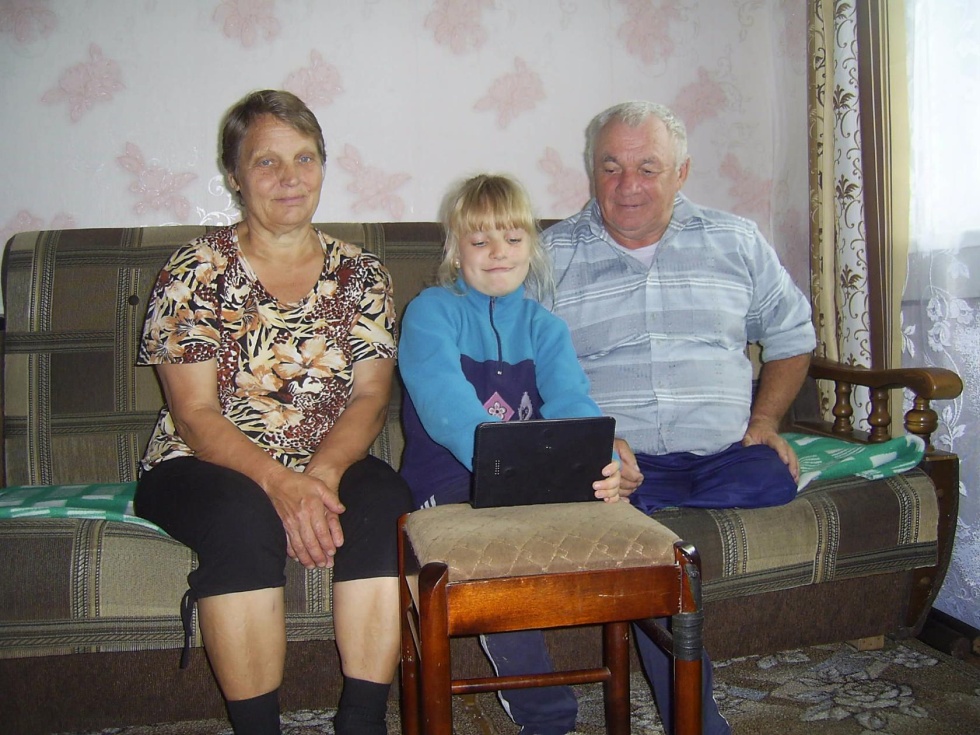 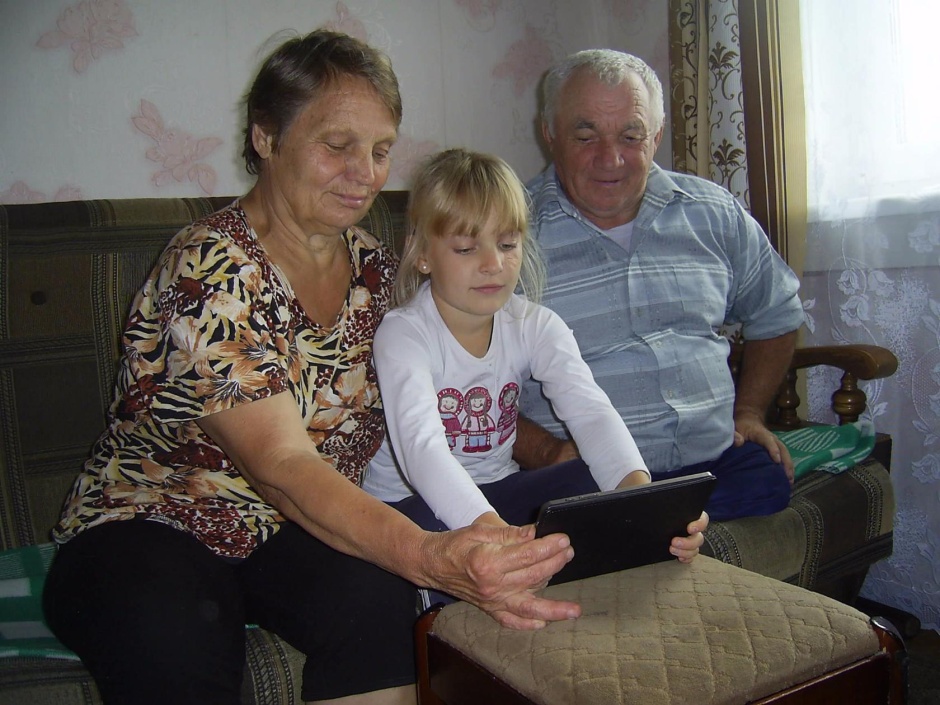 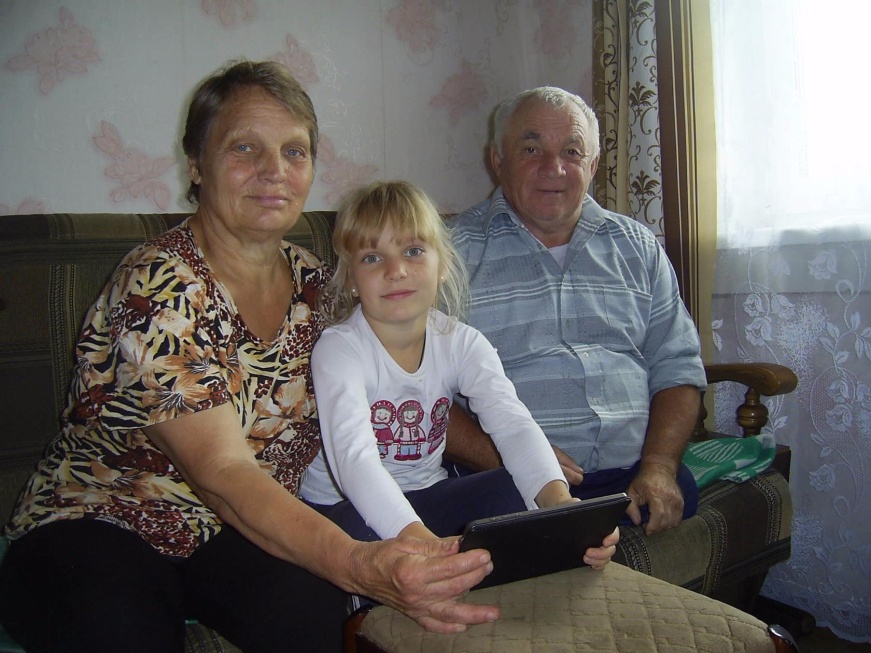